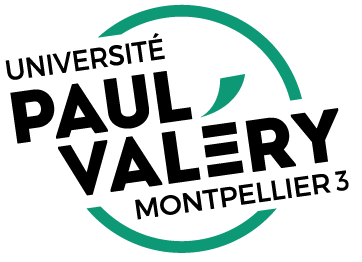 Outils informatiques
Traitement de textes

Séance 1

Premiers pas, généralités
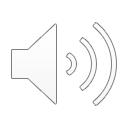 Introduction au traitement de textes
3 règles à appliquer !
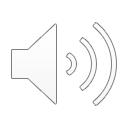 Règle 1 : activer les caractères non imprimables
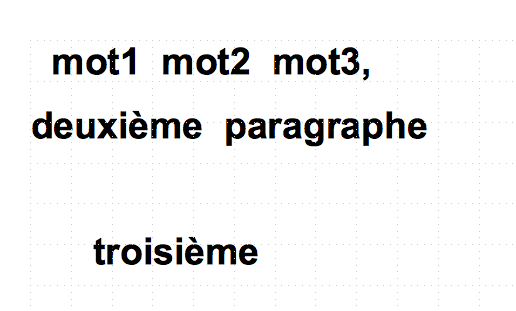 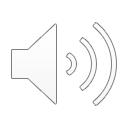 Règle 1 : activer les caractères non imprimables
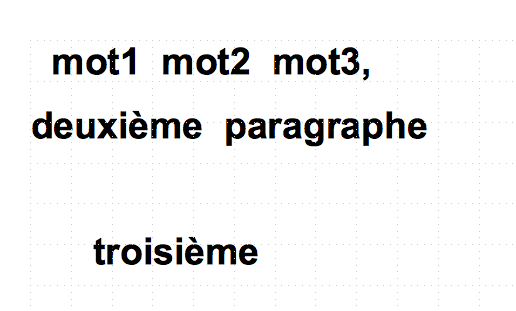 caractère
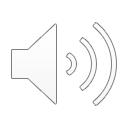 espaces
Pied de mouche
Règle 1 : activer les caractères non imprimables
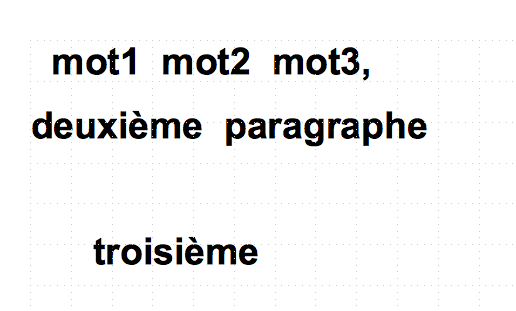 caractère
paragraphe
Suite de caractères entre 2 pieds de mouche
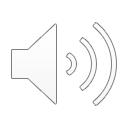 espaces
Pied de mouche
Règle 2:Pas plus d'1 espace entre 2 mots
mot1   mot2       mot3,¶
                   deuxième   paragraphe¶
             ¶
             troisième
mot
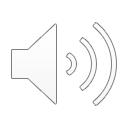 Règle 3 :Pas de paragraphe vide
mot1   mot2       mot3,¶
                   deuxième   paragraphe¶
             ¶
             troisième
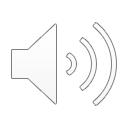 paragraphe
Des attributs pour 3 niveaux d‘éléments
Attributs de caractères 

 Attributs de paragraphes 

 Attributs de sections
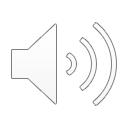 Attributs des éléments
Attributs de caractères :
 police (dessin des caractères : Times, Arial, Gill Sans, Webdings…)
 taille (en pixels)
 aspect : gras/italique/souligné/CAPITALE…
 position  (exposant/indice)
 ...
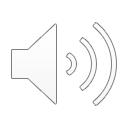 Attributs des éléments
Attributs de caractères :
 police (dessin des caractères : Times, Arial, Gill Sans, Webdings…)
 taille (en pixels)
 aspect : gras/italique/souligné/CAPITALE…
 position  (exposant/indice)
 ...
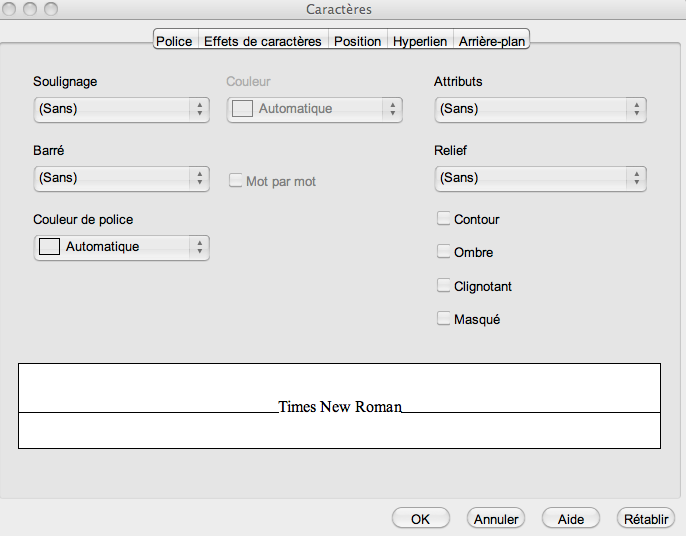 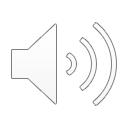 Attributs des éléments
Attributs de paragraphes 
 retraits gauche/droit relativement aux marges
Blabla bla bla blablabla  Blabla bla bla blablabla Blabla bla bla blablabla  Blabla bla bla blablabla 

Blabla bla bla blablabla  Blabla bla bla blablabla Blabla bla bla blablabla  Blabla bla bla blablabla  Blabla bla bla blablabla  Blabla bla bla blablabla  Blabla bla bla blablabla  Blabla bla bla blablabla
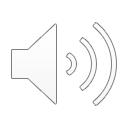 Retrait gauche
Retrait droit
Attributs des éléments
Attributs de paragraphes 
 retraits gauche/droit relativement aux marges
 espace avant/après
Blabla bla bla blablabla  Blabla bla bla blablabla Blabla bla bla blablabla  Blabla bla bla blablabla 

Blabla bla bla blablabla  Blabla bla bla blablabla Blabla bla bla blablabla  Blabla bla bla blablabla  Blabla bla bla blablabla  Blabla bla bla blablabla  Blabla bla bla blablabla  Blabla bla bla blablabla 

Bla bla bla
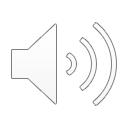 Espace avant
Espace après
Attributs des éléments
Attributs de paragraphes 
 retraits gauche/droit relativement aux marges
 espace avant/après
 interligne
Blabla bla bla blablabla  Blabla bla bla blablabla Blabla bla bla blablabla  Blabla bla bla blablabla 

Blabla bla bla blablabla  Blabla bla bla blablabla Blabla bla bla blablabla  Blabla bla bla blablabla  Blabla bla bla blablabla  Blabla bla bla blablabla  Blabla bla bla blablabla  Blabla bla bla blablabla
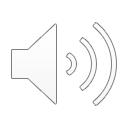 Interligne
Attributs des éléments
Attributs de paragraphes 
 retraits gauche/droit relativement aux marges
 espace avant/après
 interligne
 alignement de texte(gauche/droite/centré/justifié)
Blabla bla bla blablabla  Blabla bla bla blablabla Blabla bla bla blablabla  Blabla bla bla blablabla 

Blabla bla bla blablabla  Blabla bla bla blablabla Blabla bla bla blablabla  Blabla bla bla blablabla  Blabla bla bla blablabla  Blabla bla bla blablabla  Blabla bla bla blablabla  Blabla bla bla blablabla
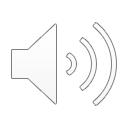 Alignement à gauche
Attributs des éléments
Attributs de paragraphes 
 retraits gauche/droit relativement aux marges
 espace avant/après
 interligne
 alignement de texte(gauche/droite/centré/justifié)
Blabla bla bla blablabla  Blabla bla bla blablabla Blabla bla bla blablabla  Blabla bla bla blablabla 

Blabla bla bla blablabla  Blabla bla bla blablabla Blabla bla bla blablabla  Blabla bla bla blablabla  Blabla bla bla blablabla  Blabla bla bla blablabla  Blabla bla bla blablabla  Blabla bla bla blablabla
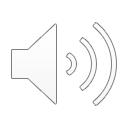 Alignement à droite
Attributs des éléments
Attributs de paragraphes 
 retraits gauche/droit relativement aux marges
 espace avant/après
 interligne
 alignement de texte(gauche/droite/centré/justifié)
Blabla bla bla blablabla  Blabla bla bla blablabla Blabla bla bla blablabla  Blabla bla bla blablabla 

Blabla bla bla blablabla  Blabla bla bla blablabla Blabla bla bla blablabla  Blabla bla bla blablabla  Blabla bla bla blablabla  Blabla bla bla blablabla  Blabla bla bla blablabla  Blabla bla bla blablabla
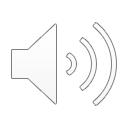 Alignement centré
Attributs des éléments
Attributs de paragraphes 
 retraits gauche/droit relativement aux marges
 espace avant/après
 interligne
 alignement de texte(gauche/droite/centré/justifié)
Blabla bla bla blablabla  Blabla bla bla blablabla Blabla bla bla blablabla  Blabla bla bla blablabla 

Blabla bla bla blablabla  Blabla bla bla blablabla Blabla bla bla blablabla  Blabla bla bla blablabla  Blabla bla bla blablabla  Blabla bla bla blablabla  Blabla bla bla blablabla  Blabla bla bla blablabla
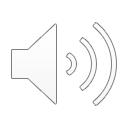 Alignement justifié
Attributs des éléments
Attributs de paragraphes :
 retraits gauche/droit relativement aux marges
 espace avant/après
 interligne
 alignement de texte(gauche/droite/centré/justifié)
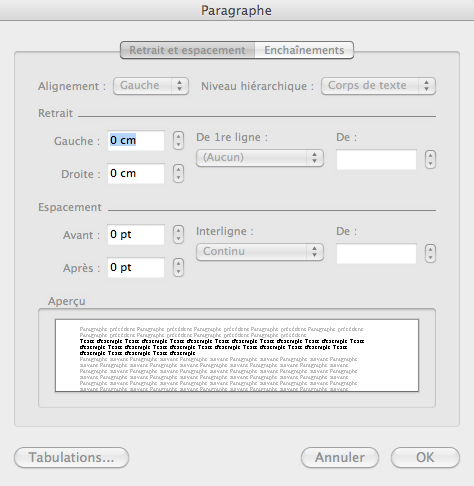 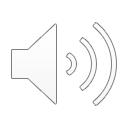 Attributs des éléments
Attributs de pages ou sections
Suite de paragraphes entre 2 sauts de section
Blabla blabla bla blablabla, bla
blalablabla blabla. Blablablabla
blabla blablablabla.¶
Blablabla blablabla bla blabla
bla blablabla blablabla blabla.¶

                     Saut de section

Blablabla blabla blabla blabla
blabla bla blabla. Bla blabla.¶
Blablabla blabla blabla blabla,
blabla blablablabla blablabla    
blabla blablabla.¶

                     Saut de section

Blablabla blabla blablabla bla,
blablabla blabla.¶
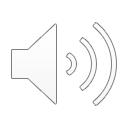 Attributs des éléments
Attributs de section
Dimension et orientation de la feuille
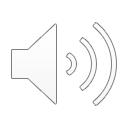 Paysage
Portrait
Attributs des éléments
Attributs de section
Dimension et orientation de la feuille (portrait, paysage)
Dimension de la réserve : marges haute, basse, gauche, droite
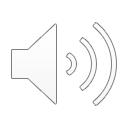 Réserve
Attributs des éléments
Pied de Entête
Attributs de section
Dimension et orientation de la feuille (portrait, paysage)
Dimension de la réserve : marges haute, basse, gauche, droite
Entête et pied de page, colonnes...
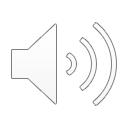 Pied de page
La suite ...
http://www.univ-montp3.fr/miap/ens/info/LPMA/TD1/index.html
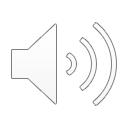